الإسلام يدعو على
 السماحة ونبذ الغلو
ملة إبراهيم
الحنيفية
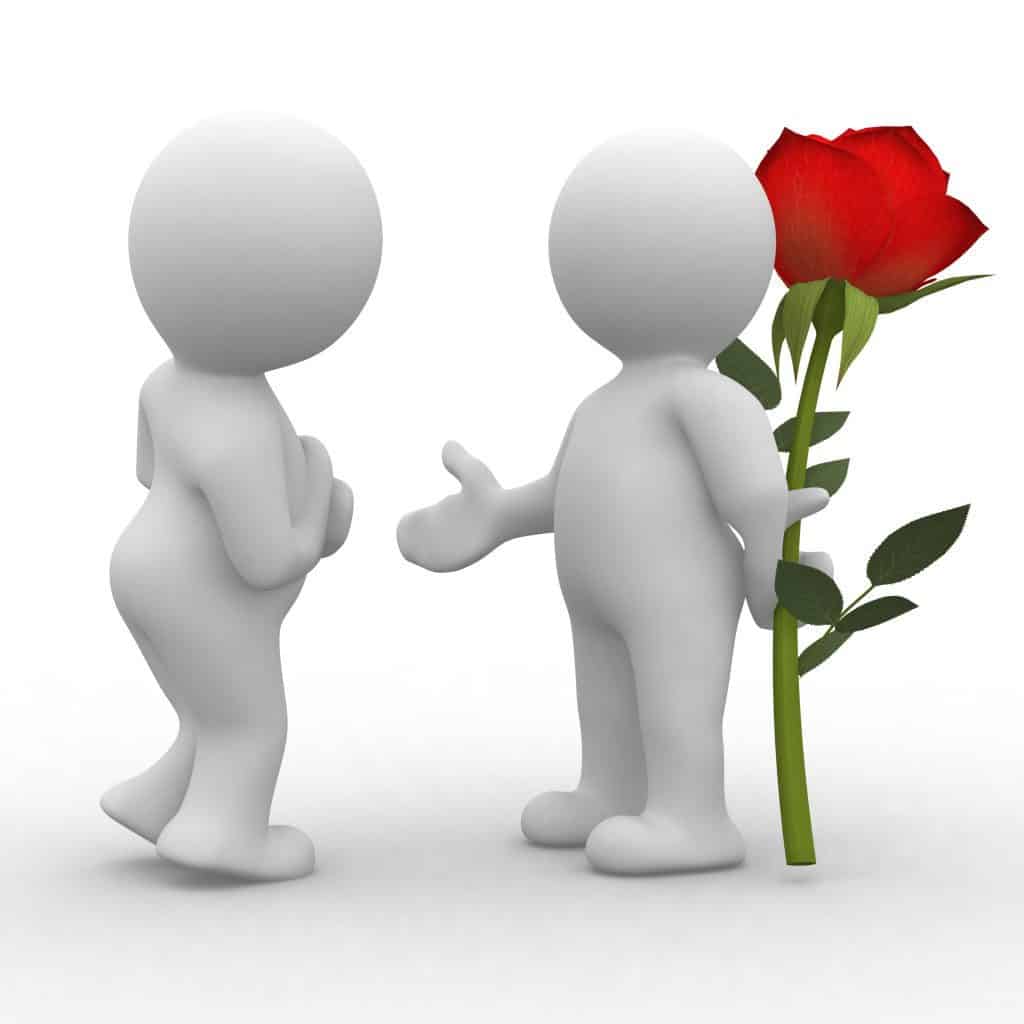 الإسلام
دين اليسر
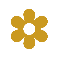 دين اللين
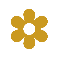 دين الرحمه
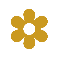 دين السماحه
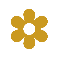 بذل ما لا يجب تفضلاً
السماحة
سهولة الجانب في الإعطاء وطيب النفس به
صور سماحة الإسلام
امتن الله تعالى على نبيه بالشفقة واللين على اتباعه
حث الله على دعوة أهل الكتاب إلى التوحيد بالتي هي أحسن
جعل الإسلام باب التوبة مفتوحا أمام المؤمن والكافر
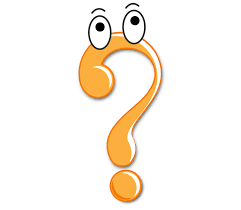 التكاليف بالإسلام بقدر الاستطاعة
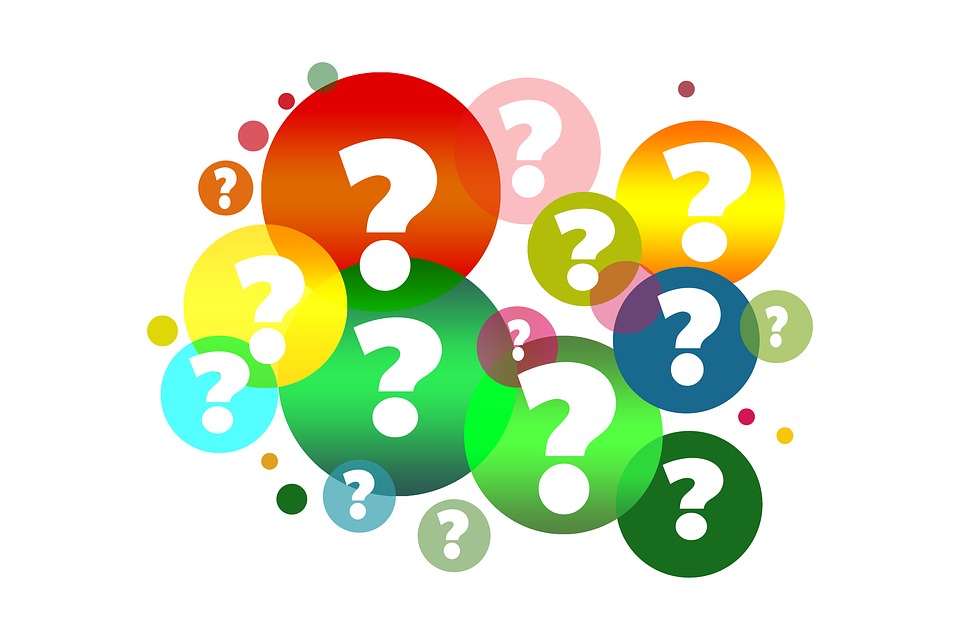 دائرة المباح أوسع من دائرة الحرام
التكاليف بالإسلام بقدر الاستطاعة
" لَا يُكَلِّفُ اللَّهُ نَفْسًا إِلَّا وُسْعَهَا ۚ"
" وَمَا جَعَلَ عَلَيْكُمْ فِي الدِّينِ مِنْ حَرَجٍ "
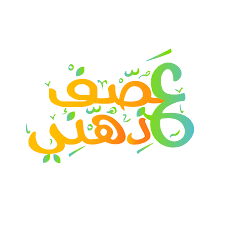 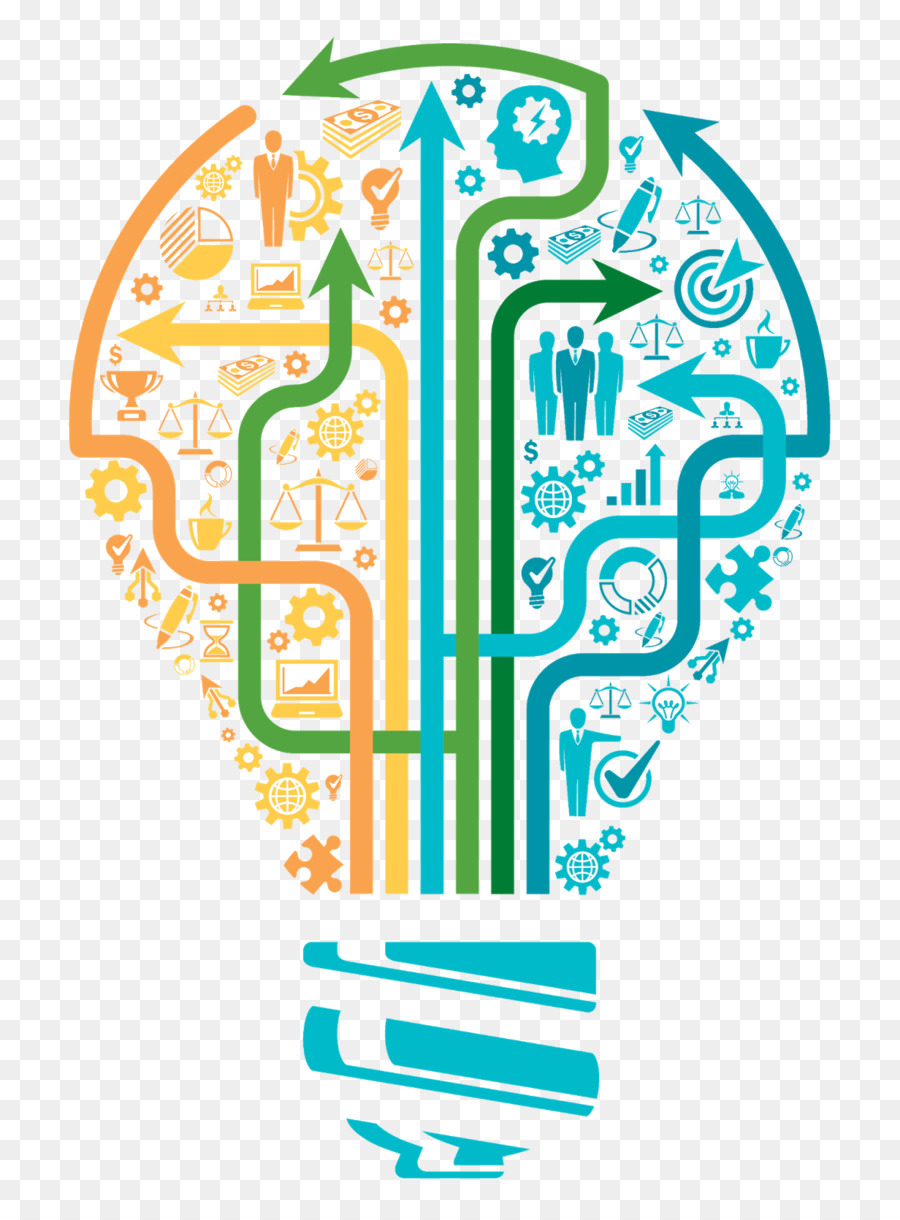 صيغي بأسلوبك طرق العلاج الصحيحة لمواجهة مشكلة الغلو عند بعض الشباب المسلمين
الغلو
مجاوزة الحد والزيادة في الشيء مدحا 
او ذما اخذا او تاركا بأكثر مما يستحق
صور
غلو في مدح عيسى عليه السلام = جعلوه إلهاً
دليل
قال رسول الله ﷺ ((إياكم والغلو في الدين، فإنما أهلك من كان قبلكم الغلو في الدين))
الإسلام ينبذ الغلو
أسباب الغلو
الجهل
سوء الفهم
الاستعلاء بالطاعة
اتباع الهوى
التعصب
مهارة الحلول الإبداعية
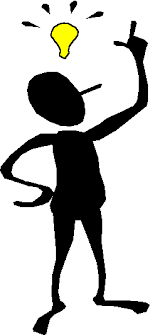 قدمي طرق علاجية لمشكلة الغلو في الدين
تعلم العلم الشرعي
إعطاء المجال للعلماء الربانيين لإبلاغ رسالة الله
القيام بواجب الأمر بالمعروف والنهي عن المنكر
تنظيم الدورات التربوية لتهذيب الطباع الغليظة وحثها على اللين
علاج الغلو